„OZE bliżej niż myślisz”
Ścieżka dydaktyczna po powiecie tureckim i nie tylko
Trasa wycieczki
2
3
Widok na elektrownie.
4
Lazurowe jezioro- skażone osadami popiołów z elektrownii.
5
Fotowoltaika 5 kWna urzędzie Gminy w Przykonie
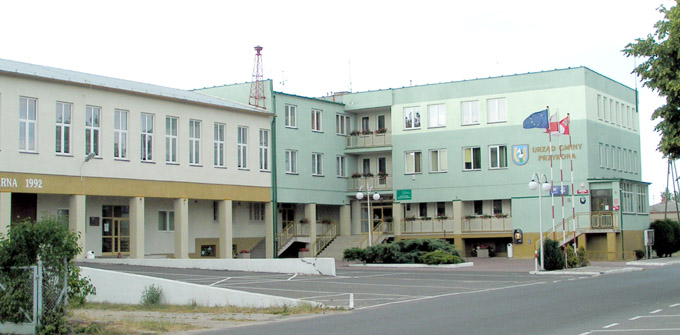 6
Ciekawe usytułowanie kolektorów w Przykonie (wsch-zach).
7
Lampa zasilana energia słoneczną i wiatrową w Gminie Przykona.
8
Boisko podgrzewane termalnie.
Skansen w Uniejowie.
9
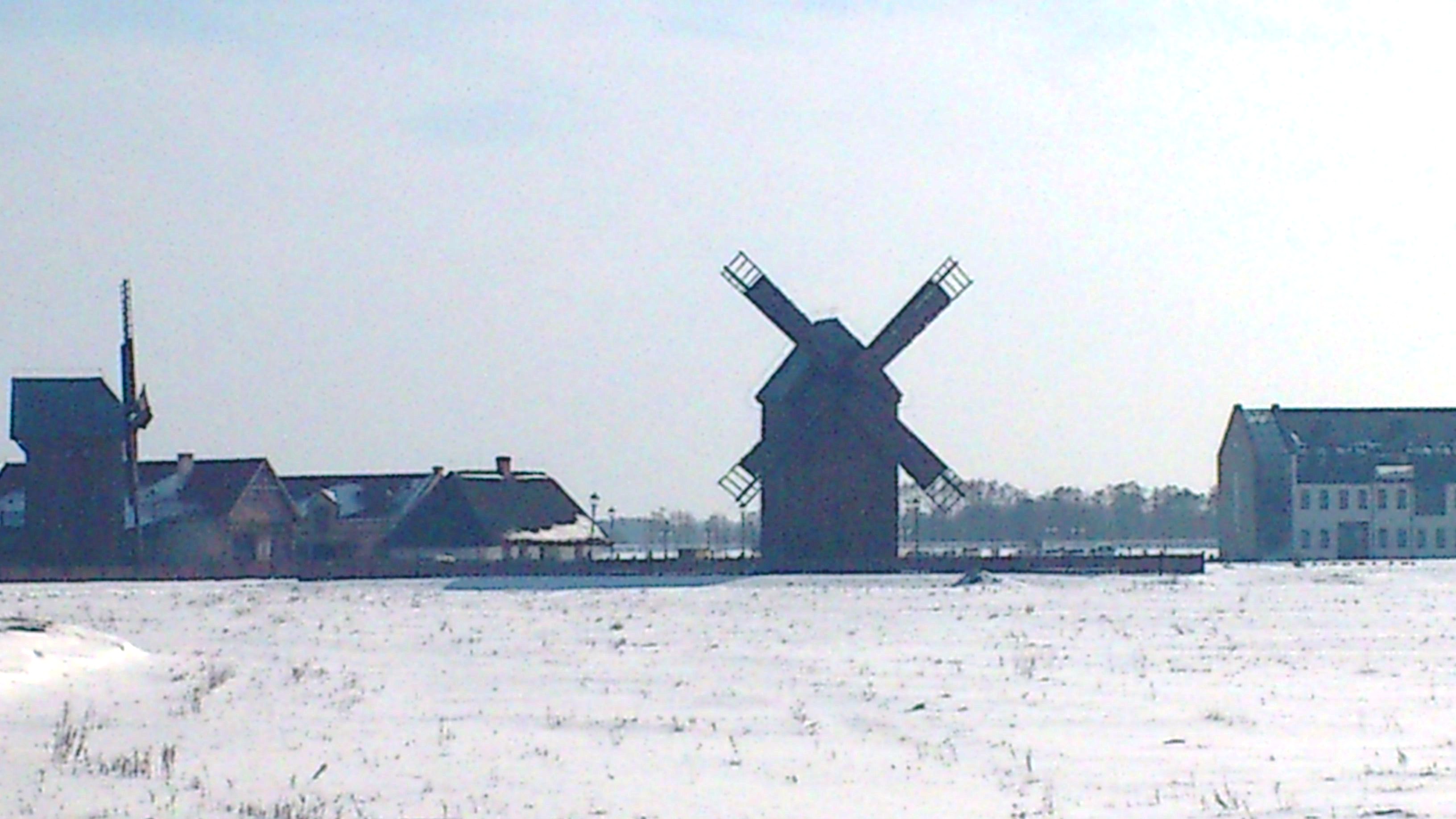 10
Kolektory płaskie na dachu hotelu.
11
Widok na baseny termalne.
12
Elektrownia wiatrowa w Piekarach
13
Widok z tamy Jeziorsko.
14
Elektrownia wodna.
15
Elektrownia wiatrowa w Skęczniewie widok z zapory.
16
Kolektory w domu opieki w Skęczniewie.
17
Widok na turbiny w Skęczniewie.
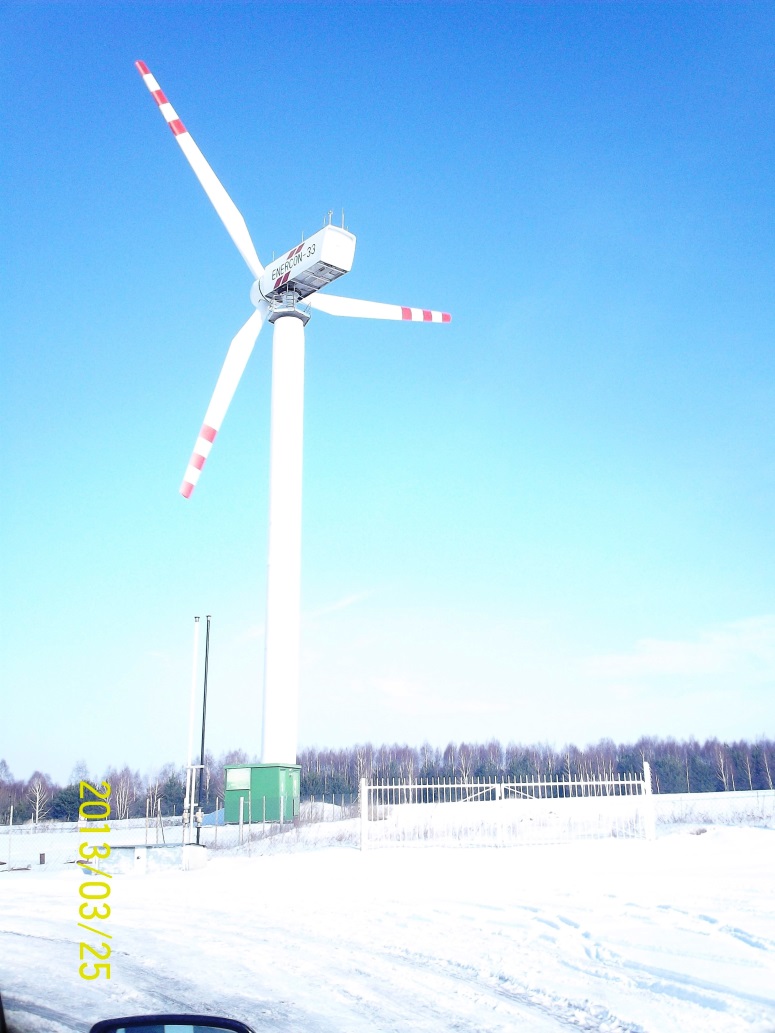 18
Przydomowa elektrownia wiatrowa Rzymsko.
19
Widok elektrownię wiatrową w Ciemieniu z lat 80.
20
KONIEC 

Opracowała: Nikola Kosecka
Zdjęcia: Marta Fryga